ORIENTATION PROGRAM FOR UG-IGUIDELINES  -  NEP 2020J.V.JAIN COLLEGE , SAHARANPUR
DR. MANU GUPTA
 ( PROFESSOR AND MEMBER NEP COMMITTEE )
J.V.JAIN COLLEGE SAHARANPUR
Proposed Year-wise Structure of UG/PG Programs
fo”k’skrk,¡%&
yphykiu ykuk ¼O;kogkfjd lqxerki.wkZ½
Lukrd ,oa ijkLukrd dk;ZØekas dh ;kstuk cukuk
fdlh Hkh dk;ØZe eas izos”k] fudkl ,oa iqu% izo'sk ysus lEcU/kh fodYi
cgqfo’k;d n`f"Vdks.k
fofHkUu dk;ZØeksa ds ikB~;Øe dh iqu% lajpuk djuk
ØsfMV dh gLrkraj.kh;rk
vdknfed cSad vkWQ ØsfMV~l ¼, ch lh½
Lukrd dk;ZØeksa dh lesfdr lajpuk :
Nk=kas dk yf{kr vk;q lewg 18&23 o’kZ gS] ysfdu ;g thou eas fdlh Hkh vk;q eas fdlh Hkh vkxzgh O;fDr dks leku volj iznku djrh gSA
d 12 oha d{kk ds ckn mPp f'k{kk dk;ZØe ds igys o"kZ eas ços'k ysus ds fy, bPNqd Nk= dks izFke o"kZ ds fy, nks eq[; ¼Major½ fo"k;kas ds lkFk ,d ladk; dk pquko djuk gksxkA bl pquko ds fy, ladk; fo”k’sk ds lUnHkZ eas iwoZ ik=rk (pre-requisites) dh vko';drk gksxhA nks çeq[k fo"k;ks ds vykok mUgas çR;sd lsesLVj eas fdlh Hkh vU; ladk; ds ,d vkSj eq[; ¼Major½ fo"k; dk pquko djuk gksxkA blds lkFk gh ,d xkS.k fo’k; (Minor Subject) fdlh vU; ladk; ls] ,d O;kolkf;d ikB~;Øe(vocational/skill based subject ) viuh vfHk:fp ds vuqlkj rFkk ,d vko”;d lg&”kS{kf.kd ikB~;Øe (co-curricular) dk p;u djuk gSaA Lukrd dk;ZØe ds igys rhu o’kkaZ eas 06 lg&”kS{kf.kd ikB~;Øe iw.kZ fd;s tkus gSa tks fd izR;sd 02 ØsfMV ds gksaxs A ;g ikB~;Øe lHkh Lukrd ds Nk=ksa ds fy, miyC/k ,oa vfuok;Z gs bu lg&”kS{kf.kd ikB~;Øeksa dh ijh{kk vks0,e0vkj0 “khV }kjk cgqfodYih; iz”ukas ds vk/kkj ij gksxhA
fo|kFkhZ fo”ofo|ky;@egkfo|ky; esa miyC/k lhVksa@f”k{kdksa@laLFkkuksa@fu;eksa ds vkyksd esa f}rh;@r`rh; o’kZ esa eq[; fo’k; cny ldrk gS vFkok muds Øe esa ifjorZu dj ldrk gSA
Nk= dks fo”ofo|ky;@egkfo|ky;kas eas fo’k;kas dh miyC/krk ds vk/kkj ij fu;ekuqlkj fo’k; ifjorZu dh lqfo/kk gksxh] ijUrq og ,d o’kZ ds ckn gh fo’k; ifjofrZr dj ldrk gS] ,d lsesLVj ds ckn ughA
Rkhu eq[; fo’k;ka s ds vfrfjDr fo|kFkhz dks ,d xkS.k ¼ekbuj bySfDVo½ isij dk v/;;u djuk gksxkA bl isij dk pquko Hkh og vius ladk; vFkok nwljs ladk; ls dj ldrk gSA blds fy;s mls fdlh iwoZ ik=rk (pre-requisite) dh vko”;drk ugh agksxhA Lukrd ds fo|kFkhZ dks izFke ,oa f}rh; o’kZ esa ek= nks xkS.k iz”ui=ksa ¼ekbuj bySfDVo isij½ dk v/;;u djuk gksxkA
Ckgqfo’k;drk (Multidisciplinarity) lqfuf”pr djus ds fy;s Lukrd Lrj ij ekbuj bySfDVo isij lHkh Nk=ksa dks fdlh Hkh pkSFks fo’k; ¼mlds }kjk fy;s x;s rhu eq[; fo’k;ksa ds vfrfjDr½ ls ysuk gskxkA
Rkhljs eq[; ¼estj½ fo’k; rFkk xkS.k p;fur isij ¼ekbuj bySfDVo isij½ dk p;u Nk= dks bl izdkj djuk gksxk fd buesa ls dksbZ ,d vfuok;Zr% vius ladk; ds vfrfjDr vU; ladk; (Other Faculty) ls gksA
dksbZ fo|kFkhZ ,d ekbuj bysfDVo isij Lukrd izFke o’kZ ds izFke vFkok f}rh; lsesLVj esa ls rFkk nwljk ekbuj bysfDVo isij f}rh; o’kZ ds r`rh; vFkok prqFkZ
lsesLVj esa ys ldrk gSA vFkkZr~ fo|kFkhZ viuh lqfo/kk ls le vFkok fo’ke lsesLVj esa
miyC/k ekbuj bysfDVo isij dk pquko dj ldrk gSA
fo”ofo|ky;@egkfo|ky; }kjk miyC/k lhVksa ds vk/kkj ij ekbuj bysfDVo isij vkoafVr fd;k tk;sxkA
izR;sd fo|kFkhZ dks izFke nks o’kkZs ¼pkj lsesLVlZ½ ds izR;sd lsesLVj eas 3 ØsfMV ¼3 ×4= 12) ØsfMV ds dqy pkj ikB~;Øe½ dk ,d jkstxkjijd@dkS”ky fodkl ikB~;Øe
     (Vocational/Skill development Courses) iw.kZ djuk gksxkA
Lukrd Lrj ds izR;ds fo|kFkhZ dks rhu o’kkZs ¼N% lsesLVlZ½ ds izR;sd lsesLVj eas ,d
    lg&ikB~;Øe (Co-curricular) djuk vfuok;Z gksxkA
 bu lHkh lg&ikB~;Øeksa dks 40 izfr”kr vadksa ds lkFk fo|kFkhZ dks mRrh.kZ djuk gksxkA
    fo|kFkhZ dh xzsM “khV ij buds izkIrkdakas ij vk/kkfjr xzsM rks vafdr gkasxs] ijUrq mUgas
    lh-th-ih-,- (C.G.P.A.) dh x.kuk eas lEefyr ugh afd;k tk;xskA
ikB~;Øe esa izos”k] fudkl ,oa iqu% izos”k dh izfØ;k %
fo|kFkhZ dks ,d o’kZ ¼nks lsesLVj½ iw.kZ djus ij lfVZfQdsV ds lkFk fudkl rFkk nks o’kZ ¼pkj lsesLVj½ iw.kZ djus ij fMIyksek ds lkFk fudkl dh lqfo/kk miyC/k gksxhA fo|kFkhZ dks fuxZr lfVZfQdsV vFkok fMIyksek ij mlds }kjk izf”k{k.k izkIr jkstxkj&ijd (Vocational) izf”k{k.k&ikB~;Øe dk Li’V mYys[k fd;k tk;sxkA
fo|kFkhZ dks rhu o’kZ ¼N% lsesLVj½ iw.kZ djus ij gh fMxzh izkIr gksxhA
fo|kFkhZ fudkl ds ckn vxys Lrj ij fo”ofo|ky; }kjk fu/kkZfjr fu;ekuqlkj iqu% izos”k ys ldsxkA
ØsfMV ,oa ØsfMV fu/kkZj.k%
lS)kafrd (Theory) ds ,d ØsfMV ds isij esa ,d ?kaVk izfr lIrkg dk f”k{k.k dk;Z gksxk] vFkkZr~ ,d lsesLVj ds 15 lIrkg esa 13&15 ?kaVs dk f”k{k.k djkuk gksxkA
izSfDVdy@baVuZf”ki@QhYM odZ vkfn ds ,d ØsfMV ds isij esa nks ?kaVs@izfr lIrkg dk f”k{k.k dk;Z gksxk] vFkkZr ,d lsesLVj ds 15 lIrkg esa 26&30 ?kaVs dk izSfDVdy@baVuZf”ki@QhYM odZ vkfn djkuk gksxkA f”k{kd ds dk;ZHkkj dh x.kuk esa F;ksjh ds ,d ?kaVs dk dk;ZHkkj izSfDVdy@baVuZf”ki@QhYM odZ vkfn ds nks ?kaVs ds dk;ZHkkj ds cjkcj gksxkA
fo|kFkhZ U;uwre 46 ØsfMV vftZr djus ij ,d o’khZ; lfVZfQdsV( U;wure 92 ØsfMV vftZr djus ij nks o’khZ; fMIyksek rFkk U;wure 132 ØsfMV vftZr djus ij rhu o’khZ; Lukrd fMxzh ys ldrk gSA
f}rh; o’kZ esa ladk; vFkok fo’k; ifjorZu dh fLFkfr esa vftZr ØsfMV lfVZfQdsV dh Js.kh esa vk,xs u fd fMIyksek dh] D;ksafd fMIyksek izkIr djus ds fy, mls mlh fo’k; ds vko”;d ØsfMV izkIr djus gksaxsA
rhu o’kksZ esa fo|kFkhZ ftl ladk; esa U;wure 60 izfr”kr ØsfMV izkIr djsxk mlh ladk; esa mls fMxzh nh tk,xh vkSj fo”ofo|ky; esa fu;ekuqlkj LukrdksRrj esa izos”k dh lqfo/kk gksxhA
mifLFkfr o ØsfMV fu/kkZj.k%
ØsfMV oSfyMs”ku ds fy, ijh{kk nsuk vko”;d gksxkA ijh{kk ds fcuk ØsfMV viw.kZ gksaxsA
Ikjh{kk nsus ds fy, iwoZ fu;ekuqlkj 75 izfr”kr mifLFkfr vfuok;Z gksxhA
Nk= d{kk eas mifLFkfr ds vk/kkj ij ijh{kk ds fy, vgZrk izkIr djrk gS] ijUrq fdlh dkj.k ls ijh{kk ugh a ns ikrk rks] og vkxkeh le; eas vfgZr ijh{kk ns ldrk gSA mls iqu% d{kkvkas esa mifLFkfr dh vko”;drk ugha gksxh A
NOTE:
fo|kFkhZ ;w0th0lh0@ Hkkjr ljdkj }kjk ekU;rk izkIr iksVsZy@laLFkkukas ls 20 izfr”kr rd ØsfMV vkWuykbu dkslZ@isij ds ek/;e ls izkIr dj ldsaxsA fo”ofo|ky;hu O;oLFkk ds n`f’Vxr vkWuykbu isij p;fur djus dh ;g lqfo/kk ekbuj@bysfDVo isilZ ds fy;s NwV ij gh ykxw gksxhA ;wthlh ds fu;eksa ds vuqlkj vkWuykbu dkslZ ds ØsfMV lHkh egkfo|ky;ksa@ fo”ofo|ky; ifjlj dks tksM+us gksxsaA
ijh{kk O;oLFkk%
lHkh fo’k;ksa ds iz”u i= 100 vadksa ds gksxsa] ftudks ØsfMV ,oa QkewZyk ds vuqlkj ijlsUVkby ,oa xzsM eas lkW¶Vos;j }kjk ifjofrZr dj fn;k tk;sxkA
lHkh fo’k;ksa dh ijh{kk 100 esa ls 25 vadksa ds fy;s lrr vkUrfjd ewY;kadu ,oa 75 vadksa ds fy;s ckg~; ewY;kadu ds vk/kkj ij gh lEiUu dh tk;sxhA
25 vadksa ds vkUrfjd ewY;kadu ikB~;deksa eas of.kZr O;oLFkk ds vuqlkj gksxk A
vlkbuesaV rFkk Dykl VsLV dh mRrj iqfLrdkvksa dks egkfo|ky; }kjk ijh{kk ifj.kke ?kksf’kr gksus ds de ls de nks ekg vkxs rd lqjf{kr j[kk tk;sxkA
lHkh fo’k;ksa dh fyf[kr ijh{kk gksxh ,oa vfuok;Z dks&djhdqyj fo’k; dh ijh{kk cgqfodYih; vk/kkj ij gksxhA
vfuok;Z lgxkeh ikB~;Øe (Co-Curricular):
Lukrd Lrj ij vfuok;Z lgxkeh ikB~;Øeks (Co-curricular) ds v/;;u&v/;kiu dk Øe lsesLVj ds vuqlkj fuEuor~ gkxs k&
izFke lsesLVj% [kk|] iks’k.k ,oa LoPNrk (Food, Nutrition and Hygiene)
f}rh; lsesLVj% izkFkfed fpfdRlk ,oa LokLF; (First Aid and Health)
r`rh; lsesLVj& ekuo ewY; ,oa I;kZoj.k v/;;u (Human Values and Enironmental
Studies)
prqFkZ lsesLVj% “kkjhfjd f”k{kk ,oa ;ksx (Physical Eduaction and Yoga)
iape lsesLVj% fo”ys’k.kkRed ;ksX;rk ,oa fMftVy vos;jusl (Analytic Ability and
Digital Awereness)
‘k’B lsesLVj% lapkj dkS”ky ,oa O;fDrRo fodkl (Communication Skill and
Personality Development)
THANK  YOU
ANY QUERIES OR DOUBTS
  
ASK ONE BY ONE
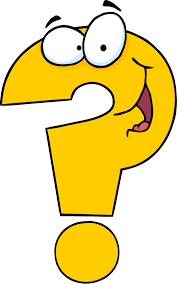